I C PONTE – SICILIANO
sez Q 
plesso RODARI
docente 
TESTA ROSA ARCA
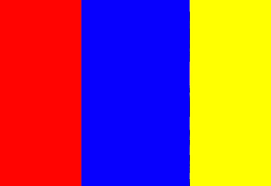 LA MAGIA DEI 
COLORI